Tehnologija spajanja savremenih materijala
Materijali i njihovo ponašanje pri zavarivanju
Zavarljivost termomehanički obrađenih čelika
Kombinacijom mikrolegiranja (do 0,25 % Ti, Al, Nb,…) i termomehaničke obrade (valjanja) povećavaju se meh.osobine (i žilavost), pa je moguće smanjenje %C (do 0,03 %) i povećanje zavarljivosti (smanjen Cekv):
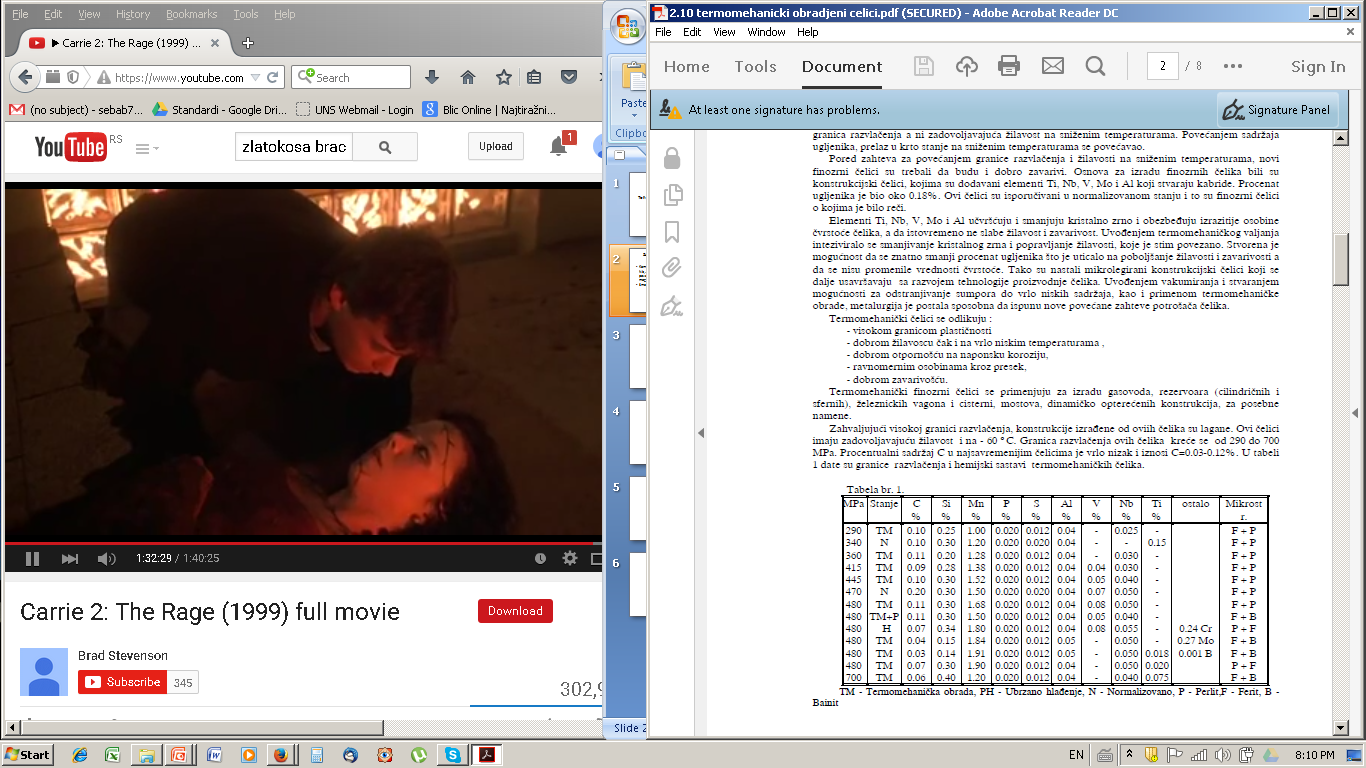 Ovi čelici ili imaju vrlo malo perlita (~20%) ili ga skoro uopšte nemaju (~5 %)
Osobine: 
čvrstoća na nivou mikrolegiranih, ali još žilaviji naročito na niskim temperaturama
poboljšana zavarljivost zbog nemogućnosti postizanja martenzitne transformacije:
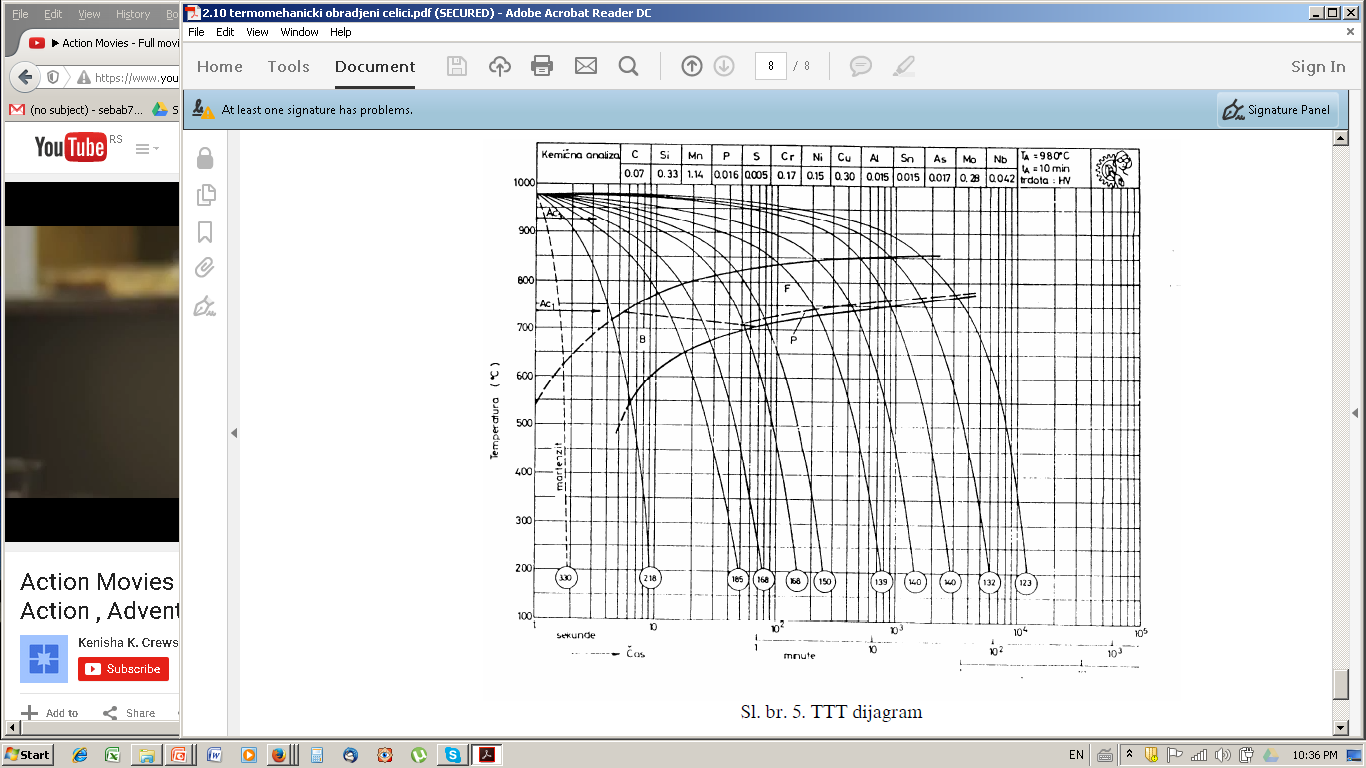 Zavarivanje:
Zavareni spoj mora takođe da sadrži mikrolegirajuće elemente, što je moguće samo sa bazičnom oblogom (REL/E) ili bazičnim prahom (EPP)
Dodavanje mikrolegirajućih elemenata je jednostavnije preko obloge/praha nego kroz elektrodu/žicu (leg.elementi sagorevaju tokom proizvodnje žice i zavarivanja, a efekat ojačavanja komplikuje proces izvlačenja žice)
Postupci: REL/E, EPP, MAG
* MAG: puna ili punjena žica, lakše sa punjenom žicom, jer “punjenje” igra ulogu obloge kod REL/E ili praha kod EPP), bez predgrevanja!
Hvala na pažnji!